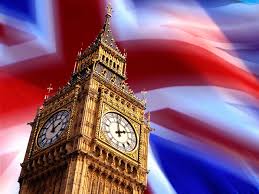 Игра – викторина по английскому языку«We like English»
1 competition  "Chocolate"
Snickers, Mars, MilkyWay, Dove, Alpengold, Felicita, Kindersuprise,Ritter Sport,Milka, Alpenmilch.
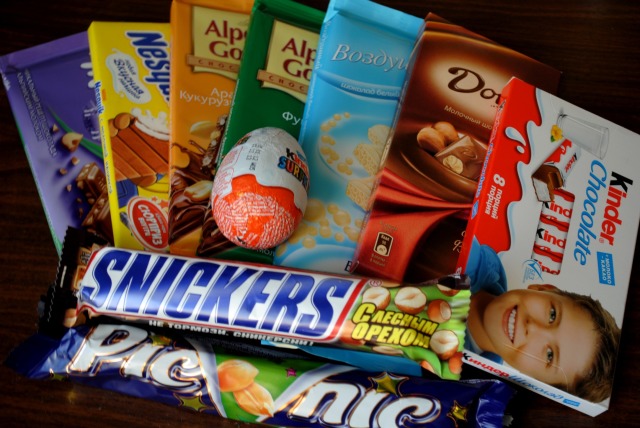 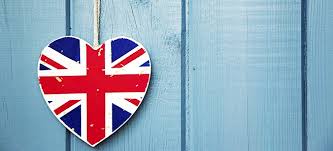 Bread, sausage, cheese, apples, tomatoes, cucumbers, potatoes, onions, carrots, tea, sugar
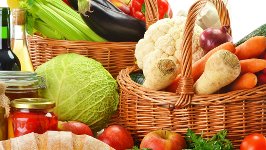 2 competition "Bag of a tourist"
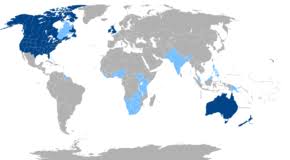 3 competition "Music Box"
1 отрывок – Jordan Jansen«Halleluja» - “Shreck”
2отрывок – Elton John «Can you feel the love tonight» - “King lion”
3 отрывок – Celine Dion «My heart will go on» -„Titanic“
4 отрывок – Real 2 real «I like to move it» - «Madagascar»
4 competition "Transport"
TAIRPLANESTUCAMOЛЕТNABFLUGZEUGISTJ
FRAЛОДКАMMUXBOATTNIJBOOTFGYPAOBNI
SCHIFFOLRESHIPTVZКОРАБЛЬOTHOSAPMEW
XYZZUGIGHTTRAINПОЕЗДRSDRBOEFANMOM
DEFПАРОМSPULFERRYSPWFÄHREZURHOATI
LMNOKUTSCHEWYKLКАРЕТАPYGCOACHMKI
ВЕЛОСИПЕДNJRLPFFAHRRADLMNOBICYCLE
VCARBXАВТОМОБИЛЬDFYZTAAUTOICUPDB
АВТОБУСHIJBREBUSDOVWFRBUSTUCKLYUC
5 competition "Countries of the studied language"
6 competition "Countries of the World"
7 competitionContinue the lines of words:(6)
Monday,  
 Green,
 Australia,
 A dog,
 March,
 Mother,
 Lemon,
 Two,
 Kind,
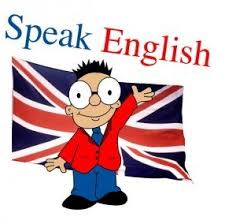 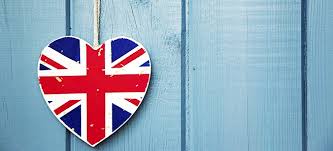 8 competition   «Unscramble»
eHwlenaol
nlEishg
oseHu
amNe
oLdonn
Ccolk
9 competition       "The Best Reader"
When the weather is wet
We must not fret, -
When the weather is cold
We must not scold.
When the weather is warm
We must not storm, -
But be thankful together
Whatever the weather.
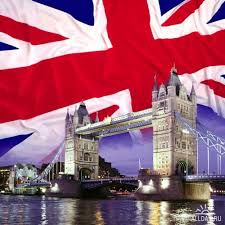 10 competition "A connoisseur of proverbs and sayings"
No new – is a good new 
Live and learn 
Health is better than wealth 
It’s never too late to learn 
A bird may be known by its song.
After rain comes fine weather.
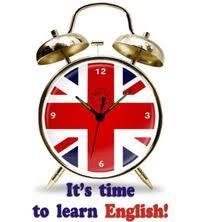 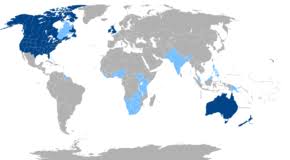 11 contest "Extraordinary word"
Easter, Christmas, St Valentine’s Day, Columbus
Tea, coffee, juice, lemon
Swimming, hockey, moving, football
Dress, T-shirt, suit, boots
Tree, sun, rain, cold
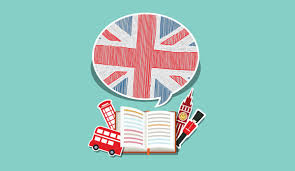 12 contest "Fill in the missing letters"
w…ather
C…rist…as
L…ndon
Ameri…a
Te…cher
Sch…ol
Pres…dent
Footb…ll
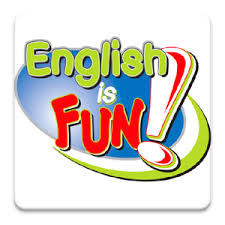